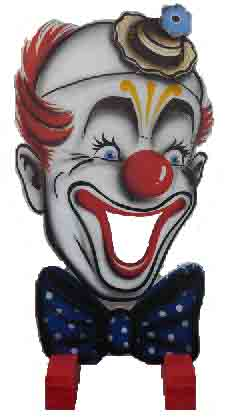 Reading Fun Pack
?
Be a better  reader in one hour’s time
SKIMMING   SCANNING
Cloze   PREDICTION
There was a young man from Dealing
Who caught the bus for Ealing.
It said on the door
Don't spit on the floor
So
he
jumped
up
and
spat
on
the
Ceiling.
There once was a man from Peru, Who dreamed of eating his shoe, He awoke with a fright, In the middle of the night,
And
found
that
his
dream
had
come
true.
The limerick packs laughs anatomical
In space that is
But the good ones I've seen
So seldom are
quite economical,
clean,
And
the
clean
ones
so
seldom
are
comical.
How we Read:Exploring Lexical v Grammatical Clues
What type of text is this?
What is its topic?
1Type of Text? 2Topic?
Facts and info about the Planet Saturn
The name of the planet is derives from the mythical Roman god Saturn, god of fertility, and agriculture. The god Saturn also gives its name to the word "Saturday".  Saturn is clearly visible in the night sky with the naked eye, and in consequence has been known to humans since pre-historic times, but it was not until the year 1659 that the Astronomer Christian Huygens correctly identified Saturn's now famous rings using his telescope.		 Saturn is the sixth furthest planet in our solar system from the sun, the average distance being 1427 million km; Earth by comparison is nine and a half times this distance away from the sun.  The planet Saturn has a diameter of about 120536km, eleven times that of the Earth, making it the second biggest planet in our solar system. Its mass is second only to Jupiter, and is 95 times greater than that of Earth.
1Type of Text? 2Topic?
Facts and info about the Planet Saturn
The name of the planet is derives from the mythical Roman god Saturn, god of fertility, and agriculture. The god Saturn also gives its name to the word "Saturday".  Saturn is clearly visible in the night sky with the naked eye, and in consequence has been known to humans since pre-historic times, but it was not until the year 1659 that the Astronomer Christian Huygens correctly identified Saturn's now famous rings using his telescope.		 Saturn is the sixth furthest planet in our solar system from the sun, the average distance being 1427 million km; Earth by comparison is nine and a half times this distance away from the sun.  The planet Saturn has a diameter of about 120536km, eleven times that of the Earth, making it the second biggest planet in our solar system. Its mass is second only to Jupiter, and is 95 times greater than that of Earth.
1Type of Text? 2Topic?
Facts and info about the Planet Saturn
The name of the planet is derives from the mythical Roman god Saturn, god of fertility, and agriculture. The god Saturn also gives its name to the word "Saturday".  Saturn is clearly visible in the night sky with the naked eye, and in consequence has been known to humans since pre-historic times, but it was not until the year 1659 that the Astronomer Christian Huygens correctly identified Saturn's now famous rings using his telescope.		 Saturn is the sixth furthest planet in our solar system from the sun, the average distance being 1427 million km; Earth by comparison is nine and a half times this distance away from the sun.  The planet Saturn has a diameter of about 120536km, eleven times that of the Earth, making it the second biggest planet in our solar system. Its mass is second only to Jupiter, and is 95 times greater than that of Earth.
1Type of Text? 2Topic?
Facts and info about the Planet Saturn
The name of the planet is derives from the mythical Roman god Saturn, god of fertility, and agriculture. The god Saturn also gives its name to the word "Saturday".  Saturn is clearly visible in the night sky with the naked eye, and in consequence has been known to humans since pre-historic times, but it was not until the year 1659 that the Astronomer Christian Huygens correctly identified Saturn's now famous rings using his telescope.		 Saturn is the sixth furthest planet in our solar system from the sun, the average distance being 1427 million km; Earth by comparison is nine and a half times this distance away from the sun.  The planet Saturn has a diameter of about 120536km, eleven times that of the Earth, making it the second biggest planet in our solar system. Its mass is second only to Jupiter, and is 95 times greater than that of Earth.
1Type of Text? 2Topic?
Facts and info about the Planet Saturn
The name of the planet is derives from the mythical Roman god Saturn, god of fertility, and agriculture. The god Saturn also gives its name to the word "Saturday".  Saturn is clearly visible in the night sky with the naked eye, and in consequence has been known to humans since pre-historic times, but it was not until the year 1659 that the Astronomer Christian Huygens correctly identified Saturn's now famous rings using his telescope.		 Saturn is the sixth furthest planet in our solar system from the sun, the average distance being 1427 million km; Earth by comparison is nine and a half times this distance away from the sun.  The planet Saturn has a diameter of about 120536km, eleven times that of the Earth, making it the second biggest planet in our solar system. Its mass is second only to Jupiter, and is 95 times greater than that of Earth.
1Type of Text? 2Topic?
Facts and info about the Planet Saturn
The name of the planet is derives from the mythical Roman god Saturn, god of fertility, and agriculture. The god Saturn also gives its name to the word "Saturday".  Saturn is clearly visible in the night sky with the naked eye, and in consequence has been known to humans since pre-historic times, but it was not until the year 1659 that the Astronomer Christian Huygens correctly identified Saturn's now famous rings using his telescope.		 Saturn is the sixth furthest planet in our solar system from the sun, the average distance being 1427 million km; Earth by comparison is nine and a half times this distance away from the sun.  The planet Saturn has a diameter of about 120536km, eleven times that of the Earth, making it the second biggest planet in our solar system. Its mass is second only to Jupiter, and is 95 times greater than that of Earth.
1Type of Text? 2Topic?
Facts and info about the Planet Saturn
The name of the planet is derives from the mythical Roman god Saturn, god of fertility, and agriculture. The god Saturn also gives its name to the word "Saturday".  Saturn is clearly visible in the night sky with the naked eye, and in consequence has been known to humans since pre-historic times, but it was not until the year 1659 that the Astronomer Christian Huygens correctly identified Saturn's now famous rings using his telescope.		 Saturn is the sixth furthest planet in our solar system from the sun, the average distance being 1427 million km; Earth by comparison is nine and a half times this distance away from the sun.  The planet Saturn has a diameter of about 120536km, eleven times that of the Earth, making it the second biggest planet in our solar system. Its mass is second only to Jupiter, and is 95 times greater than that of Earth.
1Type of Text? 2Topic?
Facts and info about the Planet Saturn
The name of the planet is derives from the mythical Roman god Saturn, god of fertility, and agriculture. The god Saturn also gives its name to the word "Saturday".  Saturn is clearly visible in the night sky with the naked eye, and in consequence has been known to humans since pre-historic times, but it was not until the year 1659 that the Astronomer Christian Huygens correctly identified Saturn's now famous rings using his telescope.		 Saturn is the sixth furthest planet in our solar system from the sun, the average distance being 1427 million km; Earth by comparison is nine and a half times this distance away from the sun.  The planet Saturn has a diameter of about 120536km, eleven times that of the Earth, making it the second biggest planet in our solar system. Its mass is second only to Jupiter, and is 95 times greater than that of Earth.
1Type of Text? 2Topic?
Facts and info about the Planet Saturn
The name of the planet is derives from the mythical Roman god Saturn, god of fertility, and agriculture. The god Saturn also gives its name to the word "Saturday".  Saturn is clearly visible in the night sky with the naked eye, and in consequence has been known to humans since pre-historic times, but it was not until the year 1659 that the Astronomer Christian Huygens correctly identified Saturn's now famous rings using his telescope.		 Saturn is the sixth furthest planet in our solar system from the sun, the average distance being 1427 million km; Earth by comparison is nine and a half times this distance away from the sun.  The planet Saturn has a diameter of about 120536km, eleven times that of the Earth, making it the second biggest planet in our solar system. Its mass is second only to Jupiter, and is 95 times greater than that of Earth.
How we Read:Exploring Lexical v Grammatical Clues
What type of text is this?
What is its topic?
1Type of Text? 2Topic?
The beginning of the bassoon is similar to the oboe. The bassoon itself first appeared about 1650, and by the end of the 1700’s, it had from 4 to 8 keys. During the 1800’s, many people experimented with improving the fingering of the bassoon. Most of the changes helped the fingering, but made the tone of the instrument suffer. The Heckel family of Germany managed to improve the fingering of the bassoon without damaging its tone. Many professionals today play bassoons made by the Heckel Company.The bassoon is the lowest and largest of the woodwinds. Its sound has a lot of variety, depending on if low, medium or high notes are used. In the very highest range, the bassoon can sound throaty and not of this world. In its mid-range, the bassoon has a large, full, mellow noise. In the lowest range, it can be extremely powerful and heavy.
1Type of Text? 2Topic?
The beginning of the bassoon is similar to the oboe. The bassoon itself first appeared about 1650, and by the end of the 1700’s, it had from 4 to 8 keys. During the 1800’s, many people experimented with improving the fingering of the bassoon. Most of the changes helped the fingering, but made the tone of the instrument suffer. The Heckel family of Germany managed to improve the fingering of the bassoon without damaging its tone. Many professionals today play bassoons made by the Heckel Company.The bassoon is the lowest and largest of the woodwinds. Its sound has a lot of variety, depending on if low, medium or high notes are used. In the very highest range, the bassoon can sound throaty and not of this world. In its mid-range, the bassoon has a large, full, mellow noise. In the lowest range, it can be extremely powerful and heavy.
1Type of Text? 2Topic?
The beginning of the bassoon is similar to the oboe. The bassoon itself first appeared about 1650, and by the end of the 1700’s, it had from 4 to 8 keys. During the 1800’s, many people experimented with improving the fingering of the bassoon. Most of the changes helped the fingering, but made the tone of the instrument suffer. The Heckel family of Germany managed to improve the fingering of the bassoon without damaging its tone. Many professionals today play bassoons made by the Heckel Company.The bassoon is the lowest and largest of the woodwinds. Its sound has a lot of variety, depending on if low, medium or high notes are used. In the very highest range, the bassoon can sound throaty and not of this world. In its mid-range, the bassoon has a large, full, mellow noise. In the lowest range, it can be extremely powerful and heavy.
1Type of Text? 2Topic?
The beginning of the bassoon is similar to the oboe. The bassoon itself first appeared about 1650, and by the end of the 1700’s, it had from 4 to 8 keys. During the 1800’s, many people experimented with improving the fingering of the bassoon. Most of the changes helped the fingering, but made the tone of the instrument suffer. The Heckel family of Germany managed to improve the fingering of the bassoon without damaging its tone. Many professionals today play bassoons made by the Heckel Company.The bassoon is the lowest and largest of the woodwinds. Its sound has a lot of variety, depending on if low, medium or high notes are used. In the very highest range, the bassoon can sound throaty and not of this world. In its mid-range, the bassoon has a large, full, mellow noise. In the lowest range, it can be extremely powerful and heavy.
1Type of Text? 2Topic?
The beginning of the bassoon is similar to the oboe. The bassoon itself first appeared about 1650, and by the end of the 1700’s, it had from 4 to 8 keys. During the 1800’s, many people experimented with improving the fingering of the bassoon. Most of the changes helped the fingering, but made the tone of the instrument suffer. The Heckel family of Germany managed to improve the fingering of the bassoon without damaging its tone. Many professionals today play bassoons made by the Heckel Company.The bassoon is the lowest and largest of the woodwinds. Its sound has a lot of variety, depending on if low, medium or high notes are used. In the very highest range, the bassoon can sound throaty and not of this world. In its mid-range, the bassoon has a large, full, mellow noise. In the lowest range, it can be extremely powerful and heavy.
1Type of Text? 2Topic?
The beginning of the bassoon is similar to the oboe. The bassoon itself first appeared about 1650, and by the end of the 1700’s, it had from 4 to 8 keys. During the 1800’s, many people experimented with improving the fingering of the bassoon. Most of the changes helped the fingering, but made the tone of the instrument suffer. The Heckel family of Germany managed to improve the fingering of the bassoon without damaging its tone. Many professionals today play bassoons made by the Heckel Company.The bassoon is the lowest and largest of the woodwinds. Its sound has a lot of variety, depending on if low, medium or high notes are used. In the very highest range, the bassoon can sound throaty and not of this world. In its mid-range, the bassoon has a large, full, mellow noise. In the lowest range, it can be extremely powerful and heavy.
1Type of Text? 2Topic?
The beginning of the bassoon is similar to the oboe. The bassoon itself first appeared about 1650, and by the end of the 1700’s, it had from 4 to 8 keys. During the 1800’s, many people experimented with improving the fingering of the bassoon. Most of the changes helped the fingering, but made the tone of the instrument suffer. The Heckel family of Germany managed to improve the fingering of the bassoon without damaging its tone. Many professionals today play bassoons made by the Heckel Company.The bassoon is the lowest and largest of the woodwinds. Its sound has a lot of variety, depending on if low, medium or high notes are used. In the very highest range, the bassoon can sound throaty and not of this world. In its mid-range, the bassoon has a large, full, mellow noise. In the lowest range, it can be extremely powerful and heavy.
1Type of Text? 2Topic?
The beginning of the bassoon is similar to the oboe. The bassoon itself first appeared about 1650, and by the end of the 1700’s, it had from 4 to 8 keys. During the 1800’s, many people experimented with improving the fingering of the bassoon. Most of the changes helped the fingering, but made the tone of the instrument suffer. The Heckel family of Germany managed to improve the fingering of the bassoon without damaging its tone. Many professionals today play bassoons made by the Heckel Company.The bassoon is the lowest and largest of the woodwinds. Its sound has a lot of variety, depending on if low, medium or high notes are used. In the very highest range, the bassoon can sound throaty and not of this world. In its mid-range, the bassoon has a large, full, mellow noise. In the lowest range, it can be extremely powerful and heavy.
History of the Bassoon
http://library.thinkquest.org
What type of text is this?
What is its topic?
TEXT WINDOWS
1Type of Text? 2Topic?
Debra Morgan is a fictional character in the novels Darkly Dreaming Dexter, Dearly Devoted Dexter, Dexter in the Dark and Dexter By Design, as well as the Showtime TV series Dexter based on the first novel, in which and she is played by Jennifer Carpenter.
Debra was born to Doris Morgan and Harry Morgan and later became foster sister to Dexter Morgan. A rough, foul-mouthed tomboy, she craved the attention of her father, and envied Dexter for all the time that Harry spent with him — unaware that Harry was teaching him how to get away with murder.
When she was 12, her mother, Doris Morgan, died of cancer. From then on, she wants to become a detective like her father, and started learning to shoot a gun by taking her father's. Dexter found out and told Harry, who punished her; hurt, Debra told Dexter that she wished that Harry had never brought him home; she was immediately remorseful for saying it, however, and apologized.
She is distraught at her father's death and inspired by his legendary police career, she follows in his footsteps and joins the police and yearns desperately to become a Homicide Detective.
She spends three years in patrol and then another two years in vice before being promoted by Captain Tom Matthews (a friend of her father), becoming a Homicide officer at the start of the first season.
1Type of Text? 2Topic?
Debra Morgan is a fictional character in the novels Darkly Dreaming Dexter, Dearly Devoted Dexter, Dexter in the Dark and Dexter By Design, as well as the Showtime TV series Dexter based on the first novel, in which and she is played by Jennifer Carpenter.
Debra was born to Doris Morgan and Harry Morgan and later became foster sister to Dexter Morgan. A rough, foul-mouthed tomboy, she craved the attention of her father, and envied Dexter for all the time that Harry spent with him — unaware that Harry was teaching him how to get away with murder.
When she was 12, her mother, Doris Morgan, died of cancer. From then on, she wants to become a detective like her father, and started learning to shoot a gun by taking her father's. Dexter found out and told Harry, who punished her; hurt, Debra told Dexter that she wished that Harry had never brought him home; she was immediately remorseful for saying it, however, and apologized.
She is distraught at her father's death and inspired by his legendary police career, she follows in his footsteps and joins the police and yearns desperately to become a Homicide Detective.
She spends three years in patrol and then another two years in vice before being promoted by Captain Tom Matthews (a friend of her father), becoming a Homicide officer at the start of the first season.
1Type of Text? 2Topic?
Debra Morgan is a fictional character in the novels Darkly Dreaming Dexter, Dearly Devoted Dexter, Dexter in the Dark and Dexter By Design, as well as the Showtime TV series Dexter based on the first novel, in which and she is played by Jennifer Carpenter.
Debra was born to Doris Morgan and Harry Morgan and later became foster sister to Dexter Morgan. A rough, foul-mouthed tomboy, she craved the attention of her father, and envied Dexter for all the time that Harry spent with him — unaware that Harry was teaching him how to get away with murder.
When she was 12, her mother, Doris Morgan, died of cancer. From then on, she wants to become a detective like her father, and started learning to shoot a gun by taking her father's. Dexter found out and told Harry, who punished her; hurt, Debra told Dexter that she wished that Harry had never brought him home; she was immediately remorseful for saying it, however, and apologized.
She is distraught at her father's death and inspired by his legendary police career, she follows in his footsteps and joins the police and yearns desperately to become a Homicide Detective.
She spends three years in patrol and then another two years in vice before being promoted by Captain Tom Matthews (a friend of her father), becoming a Homicide officer at the start of the first season.
TEXT WINDOWS
1Type of Text? 2Topic?
Manuel Dorrego (11 June 1787 – 13 December 1828) was an Argentine statesman and soldier. He was governor of Buenos Aires in 1820, and then again from 1827 to 1828.
Dorrego stepped into the political void created after the resignation of the first President of Argentina, the liberal Bernardino Rivadavia. Dorrego was a firm supporter of Federalism, and this consequently led to his execution at the hands of Juan Lavalle. The conservative caudillo Juan Manuel de Rosas became his federalist successor, and ruled Argentina from 1829 to 1852.
He was buried in La Recoleta Cemetery in Buenos Aires.
1Type of Text? 2Topic?
Manuel Dorrego (11 June 1787 – 13 December 1828) was an Argentine statesman and soldier. He was governor of Buenos Aires in 1820, and then again from 1827 to 1828.
Dorrego stepped into the political void created after the resignation of the first President of Argentina, the liberal Bernardino Rivadavia. Dorrego was a firm supporter of Federalism, and this consequently led to his execution at the hands of Juan Lavalle. The conservative caudillo Juan Manuel de Rosas became his federalist successor, and ruled Argentina from 1829 to 1852.
He was buried in La Recoleta Cemetery in Buenos Aires.
1Type of Text? 2Topic?
Manuel Dorrego (11 June 1787 – 13 December 1828) was an Argentine statesman and soldier. He was governor of Buenos Aires in 1820, and then again from 1827 to 1828.
Dorrego stepped into the political void created after the resignation of the first President of Argentina, the liberal Bernardino Rivadavia. Dorrego was a firm supporter of Federalism, and this consequently led to his execution at the hands of Juan Lavalle. The conservative caudillo Juan Manuel de Rosas became his federalist successor, and ruled Argentina from 1829 to 1852.
He was buried in La Recoleta Cemetery in Buenos Aires.
TEXT WINDOWS
1Type of Text? 2Topic?
Drayton or Market Drayton was a rural district in Shropshire, England from 1894 to 1974. It was created by the Local Government Act 1894 under the name 'Drayton', from that part of the Market Drayton rural sanitary district which was in Shropshire (the rest forming Blore Heath Rural District in Staffordshire).
In 1966 the district was merged with the Market Drayton urban district and renamed the 'Market Drayton' rural district.
In 1974, under the Local Government Act 1972 it was abolished, and became part of the North Shropshire district.
1Type of Text? 2Topic?
Drayton or Market Drayton was a rural district in Shropshire, England from 1894 to 1974. It was created by the Local Government Act 1894 under the name 'Drayton', from that part of the Market Drayton rural sanitary district which was in Shropshire (the rest forming Blore Heath Rural District in Staffordshire).
In 1966 the district was merged with the Market Drayton urban district and renamed the 'Market Drayton' rural district.
In 1974, under the Local Government Act 1972 it was abolished, and became part of the North Shropshire district.
1Type of Text? 2Topic?
Drayton or Market Drayton was a rural district in Shropshire, England from 1894 to 1974. It was created by the Local Government Act 1894 under the name 'Drayton', from that part of the Market Drayton rural sanitary district which was in Shropshire (the rest forming Blore Heath Rural District in Staffordshire).
In 1966 the district was merged with the Market Drayton urban district and renamed the 'Market Drayton' rural district.
In 1974, under the Local Government Act 1972 it was abolished, and became part of the North Shropshire district.
1Type of Text? 2Topic?
Drayton or Market Drayton was a rural district in Shropshire, England from 1894 to 1974. It was created by the Local Government Act 1894 under the name 'Drayton', from that part of the Market Drayton rural sanitary district which was in Shropshire (the rest forming Blore Heath Rural District in Staffordshire).
In 1966 the district was merged with the Market Drayton urban district and renamed the 'Market Drayton' rural district.
In 1974, under the Local Government Act 1972 it was abolished, and became part of the North Shropshire district.
TEXT WINDOWS
1Type of Text? 2Topic?
My father's family name being Pirrip, and my Christian name Philip, my infant tongue could make of both names nothing longer or more explicit than Pip. So, I called myself Pip, and came to be called Pip.I give Pirrip as my father's family name, on the authority of his tombstone and my sister - Mrs. Joe Gargery, who married the blacksmith. As I never saw my father or my mother, and never saw any likeness of either of them (for their days were long before the days of photographs), my first fancies regarding what they were like, were unreasonably derived from their tombstones. The shape of the letters on my father's, gave me an odd idea that he was a square, stout, dark man, with curly black hair. From the character and turn of the inscription, "Also Georgiana Wife of the Above," I drew a childish conclusion that my mother was freckled and sickly. To five little stone lozenges, each about a foot and a half long, which were arranged in a neat row beside their grave, and were sacred to the memory of five little brothers of mine - who gave up trying to get a living, exceedingly early in that universal struggle - I am indebted for a belief I religiously entertained that they had all been born on their backs with their hands in their trousers-pockets, and had never taken them out in this state of existence.
1Type of Text? 2Topic?
My father's family name being Pirrip, and my Christian name Philip, my infant tongue could make of both names nothing longer or more explicit than Pip. So, I called myself Pip, and came to be called Pip.I give Pirrip as my father's family name, on the authority of his tombstone and my sister - Mrs. Joe Gargery, who married the blacksmith. As I never saw my father or my mother, and never saw any likeness of either of them (for their days were long before the days of photographs), my first fancies regarding what they were like, were unreasonably derived from their tombstones. The shape of the letters on my father's, gave me an odd idea that he was a square, stout, dark man, with curly black hair. From the character and turn of the inscription, "Also Georgiana Wife of the Above," I drew a childish conclusion that my mother was freckled and sickly. To five little stone lozenges, each about a foot and a half long, which were arranged in a neat row beside their grave, and were sacred to the memory of five little brothers of mine - who gave up trying to get a living, exceedingly early in that universal struggle - I am indebted for a belief I religiously entertained that they had all been born on their backs with their hands in their trousers-pockets, and had never taken them out in this state of existence.
1Type of Text? 2Topic?
My father's family name being Pirrip, and my Christian name Philip, my infant tongue could make of both names nothing longer or more explicit than Pip. So, I called myself Pip, and came to be called Pip.I give Pirrip as my father's family name, on the authority of his tombstone and my sister - Mrs. Joe Gargery, who married the blacksmith. As I never saw my father or my mother, and never saw any likeness of either of them (for their days were long before the days of photographs), my first fancies regarding what they were like, were unreasonably derived from their tombstones. The shape of the letters on my father's, gave me an odd idea that he was a square, stout, dark man, with curly black hair. From the character and turn of the inscription, "Also Georgiana Wife of the Above," I drew a childish conclusion that my mother was freckled and sickly. To five little stone lozenges, each about a foot and a half long, which were arranged in a neat row beside their grave, and were sacred to the memory of five little brothers of mine - who gave up trying to get a living, exceedingly early in that universal struggle - I am indebted for a belief I religiously entertained that they had all been born on their backs with their hands in their trousers-pockets, and had never taken them out in this state of existence.
TEXT WINDOWS
1Type of Text? 2Topic?
Carlisle Centurions is a rugby league club based in Carlisle, Cumbria. They play in the National Division of the Rugby League Conference. Their home ground is Gillford Park and has covered accommodation on three sides with nearly 1,000 seats available for spectators.
Carlisle Border Raiders RLFC were a semi-professional club that existed between 1981 and 1997. The club were founded in 2003 by former international Bev Risman and joined the North West Division of the Rugby League Conference which it won. The Centurions went on to reach the Grand Final of the Harry Jepson Trophy in 2003 when they were narrowly beaten at Wilderspool by Bridgend Blue Bulls.
The 2004 season saw Carlisle Centurions leave the Conference to join the newly formed National League Three. Centurions 'A' continued to play in the Conference in a newly formed Cumbrian Division but withdrew mid-season.
1Type of Text? 2Topic?
Carlisle Centurions is a rugby league club based in Carlisle, Cumbria. They play in the National Division of the Rugby League Conference. Their home ground is Gillford Park and has covered accommodation on three sides with nearly 1,000 seats available for spectators.
Carlisle Border Raiders RLFC were a semi-professional club that existed between 1981 and 1997. The club were founded in 2003 by former international Bev Risman and joined the North West Division of the Rugby League Conference which it won. The Centurions went on to reach the Grand Final of the Harry Jepson Trophy in 2003 when they were narrowly beaten at Wilderspool by Bridgend Blue Bulls.
The 2004 season saw Carlisle Centurions leave the Conference to join the newly formed National League Three. Centurions 'A' continued to play in the Conference in a newly formed Cumbrian Division but withdrew mid-season.
1Type of Text? 2Topic?
Carlisle Centurions is a rugby league club based in Carlisle, Cumbria. They play in the National Division of the Rugby League Conference. Their home ground is Gillford Park and has covered accommodation on three sides with nearly 1,000 seats available for spectators.
Carlisle Border Raiders RLFC were a semi-professional club that existed between 1981 and 1997. The club were founded in 2003 by former international Bev Risman and joined the North West Division of the Rugby League Conference which it won. The Centurions went on to reach the Grand Final of the Harry Jepson Trophy in 2003 when they were narrowly beaten at Wilderspool by Bridgend Blue Bulls.
The 2004 season saw Carlisle Centurions leave the Conference to join the newly formed National League Three. Centurions 'A' continued to play in the Conference in a newly formed Cumbrian Division but withdrew mid-season.
1Type of Text? 2Topic?
Carlisle Centurions is a rugby league club based in Carlisle, Cumbria. They play in the National Division of the Rugby League Conference. Their home ground is Gillford Park and has covered accommodation on three sides with nearly 1,000 seats available for spectators.
Carlisle Border Raiders RLFC were a semi-professional club that existed between 1981 and 1997. The club were founded in 2003 by former international Bev Risman and joined the North West Division of the Rugby League Conference which it won. The Centurions went on to reach the Grand Final of the Harry Jepson Trophy in 2003 when they were narrowly beaten at Wilderspool by Bridgend Blue Bulls.
The 2004 season saw Carlisle Centurions leave the Conference to join the newly formed National League Three. Centurions 'A' continued to play in the Conference in a newly formed Cumbrian Division but withdrew mid-season.
What do I need to do to make you more confident in this activity?
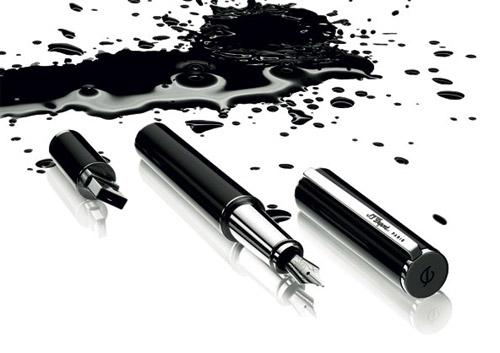 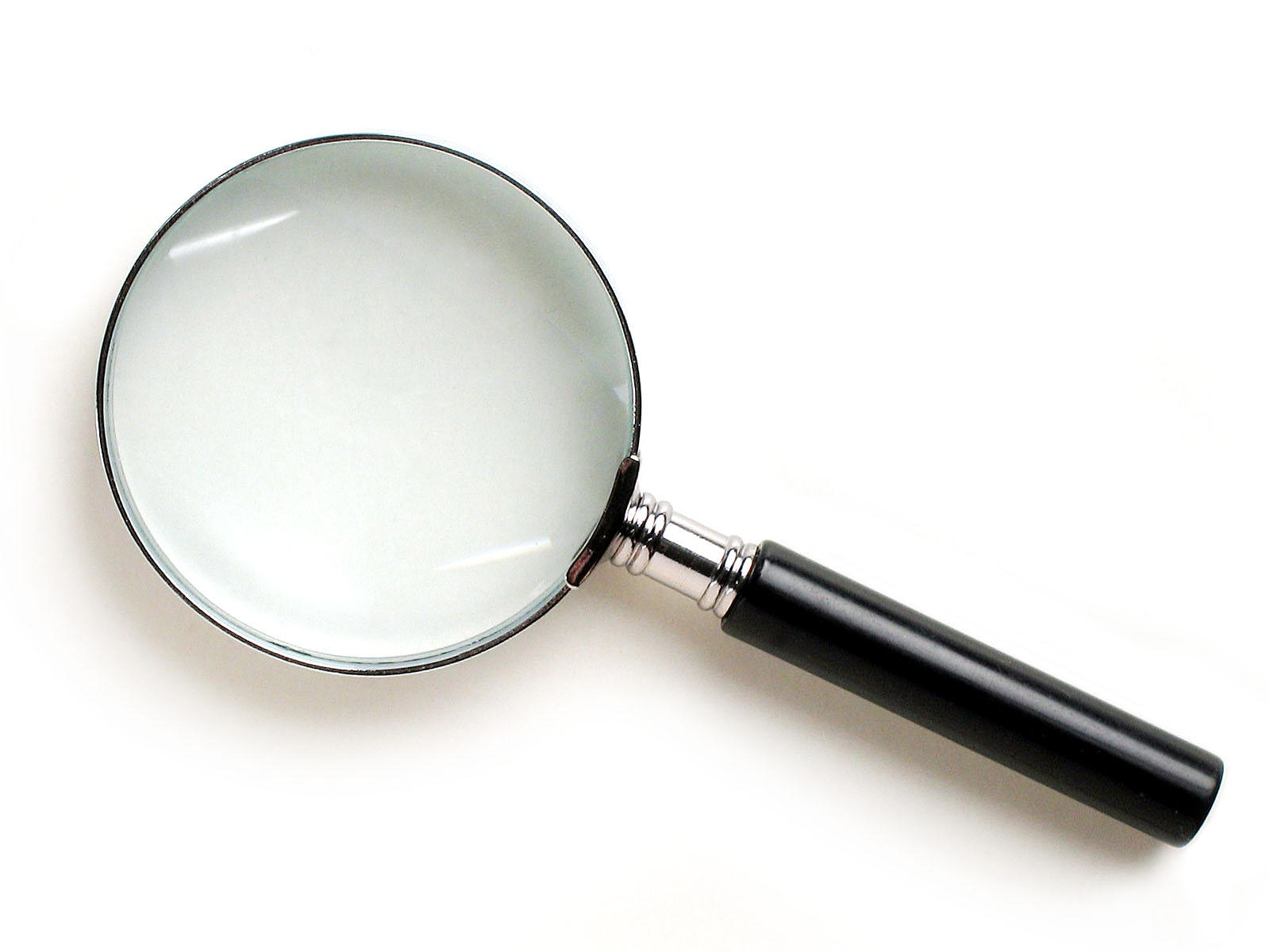 MYSTERY TEXTS
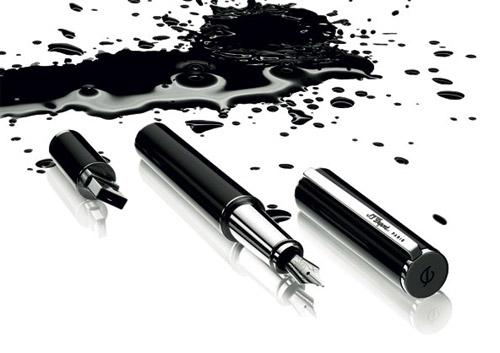 The climate of the Earth is always changing. In the past it has altered as a result of natural causes. Nowadays, however, the term climate change is generally used when referring to changes in our climate which have been identified since the early part of the 1900's . The changes we've seen over recent years and those which are predicted over the next 80 years are thought to be mainly as a result of human behaviour rather than due to natural changes in the atmosphere.
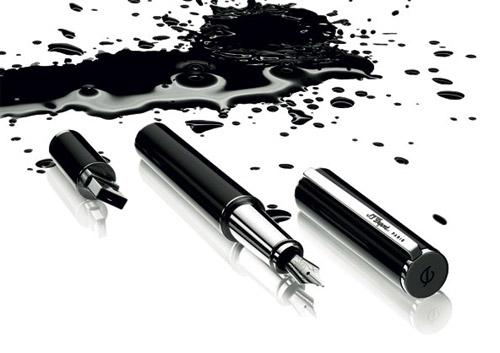 The best treatment for mouth ulcers. Gargle with salt water. You should find that it works a treat. Salt is cheap and easy to get hold of and we all have it at home, so no need to splash out and spend lots of money on expensive mouth ulcer creams.
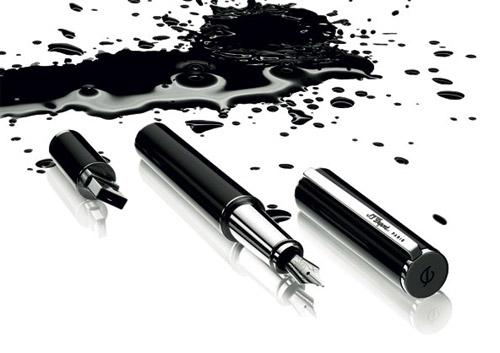 Urquhart castle is probably one of the most picturesquely situated castles in the Scottish Highlands. Located 16 miles south-west of Inverness, the castle, one of the largest in Scotland, overlooks much of Loch Ness. Visitors come to stroll through the ruins of the 13th-century castle because Urquhart has earned the reputation of being one of the best spots for sighting Loch Ness’s most famous inhabitant.
BUILDING TENSION
Brian Moore, Cold Heaven
1/8
The wooden seats of the little pedal boat were angled so that Marie looked up at the sky. There were no clouds. In the vastness above her a gull calligraphed its flight. Marie and Alex pedalled in unison, the revolving paddles making a slapping sound against the waves as the pedal boat treadmilled away from the beach, passing through ranks of bathers to move into the deeper, more solitary waters of the Baie des Anges. Marie slackened her efforts but Alex continued determinedly, steering the pedalo straight out into the Mediterranean.
2/8
‘Let’s not go too far,’ she said.
‘I want to get away from the crowd. I’m going to swim.’
It was like him to have some plan of his own, to translate idleness into activity even in these few days of vacation. She now noted his every fault. It was as though, having decided to leave him, she had withdrawn his credit. She looked back at the sweep of hotels along the Promenade des Anglais. Today was the day she had hoped to tell him. She had planned to announce it at breakfast and leave, first for New York, then on to Los Angeles to join Daniel. But at breakfast she lacked all courage. Now, with half the day gone, she decided to postpone it until tomorrow.
3/8
Far out from shore, the paddles stopped. The pedalo rocked on its twin pontoons as Alex eased himself up from his seat. He handed her his sunglasses. ‘This should do,’ he said and, rocking the boat even more, dived into the ultramarine waters. She watched him surface. He called out: ‘Just follow along, okay?’ He was not a good swimmer, but thrashed about in an energetic, erratic freestyle. Marie began to pedal again, her hand on the tiller, steering the little boat so that she followed close. Watching him, she knew he could not keep up this pace for long. She saw his flailing arms and for a moment thought of those arms hitting her. He had never hit her. He was not the sort of man who would hit you. He would be hurt, and cold, and possibly vindictive. But he was not violent.
4/8
She heard a motorboat, the sound becoming louder. She looked back but did not see a boat behind her. Then she looked to the right where Alex was swimming and saw a big boat with an outboard motor coming right at them, coming very fast.
5/8
Of course they see us, she thought, alarmed, and then as though she were watching a film, as though this were happening to someone else, she saw there was a man in the motorboat, a young man wearing a green shirt; he was not at the tiller, he was standing in the middle of the boat with his back to her and as she watched he bent down and picked up a child who had fallen on the floorboards. ‘Hey?’ she called. ‘Hey?’ for he must turn around, the motorboat was coming right at Alex, right at her. But the man in the boat did not hear. He carried the child across to the far side of the boat; the boat was only yards away now.
6/8
‘Alex,’ she called. ‘Alex, look out.’ But Alex flailed on and then the prow of the motorboat, slicing up water like a knife, hit Alex with a sickening thump, went over him and smashed into the pontoons of the little pedal boat, upending it, and she found herself in the water, going under, coming up. She looked and saw the motorboat churning off, the pedal boat hanging from its prow like a tangle of branches. She heard the motorboat engine cut to silence, then start up again as the boat veered around in a semicircle and came back to her. Alex?
7/8
She looked: saw his body near her just under the water. She swam toward him, breastroke, it was all she knew. He was floating face down, spread-eagle. She caught hold of his wrist and pulled him towards her. The motorboat came alongside, the man in the green shirt reaching down for her, but, ‘No, no,’ she called and tried to push Alex toward him. The man caught Alex by the hair of his head and pulled him up, she pushing, Alex falling back twice into the water, before the man, with a great effort, lifted him like a sack across the side of the boat, tugging and heaving until Alex disappeared into the boat. The man shouted, ‘Un instant, madame, un instant’ and reappeared, putting a little steel ladder over the side. She climbed up onto the motorboat as the man went out onto the prow to disentangle the wreckage of the pedalo.
8/8
A small child was sitting at the back of the boat, staring at Alex’s body, which lay face-down on the floorboards. She went to Alex and saw blood from a wound, a gash in the side of his head, blood matting his hair. He was breathing but unconscious. She lifted him and cradled him in her arms, his blood trickling onto her breasts. She saw the boat owner’s bare legs go past her as he went to the rear of the boat to restart the engine. The child began to bawl but the man leaned over, silenced it with an angry slap, the man turned to her, his face sick with fear. ‘Nous y serons dans un instant,’ he shouted, opening the motor to full throttle. She hugged Alex to her, a rivulet of blood dripping off her forearm onto the floorboards as the boat raced to the beach.
BUILDING TENSION
Brian Moore, Cold Heaven
Reading Fun Pack